PRŮVODCE PŘIJÍMACÍM ŘÍZENÍM
OSMILETÁ GYMNÁZIA
CO PROBEREME?
PODÁNÍ PŘIHLÁŠKY
JEDNOTNÁ PŘIJÍMACÍ ZKOUŠKA
PŘIJETÍ
PODÁNÍ PŘIHLÁŠKY A PŘIJÍMACÍ ŘÍZENÍ od 1.1.2024
Administrace přes Informační systém elektronické přihlášky
INFORMAČNÍ SYSTÉM BUDE ZPŘÍSTUPNĚN ŘEDITELŮM SŠ NEJPOZDĚJI DNE 15. LEDNA 2024!!!
NA WEBU A NA VOLNĚ PŘÍSTUPNÉM MÍSTĚ VE ŠKOLE ŘEDITEL SŠ do 31.1.2024 ZVEŘEJNÍ:
kritéria pro přijetí
počet přijímaných
způsob hodnocení cizinců, případně náhradní způsob hodnocení - §20
zda stanovil školní přijímací zkoušku – obsah,forma a rozsah učiva
zda je nutná zdravotní způsobilost ke  studiu
PŘIHLÁŠKA
Uchazeč podává nejvýše do 3 GYMNÁZIÍ
Přihlášku podává uchazeč střední škole.
Za nezletilého uchazeče podává přihlášku zákonný zástupce.
Termín pro podání je 20.února 2024.
Nejdříve lze podat přihlášku 1.2.2024.
Způsoby podání přihlášky
1. PROSTŘEDNICTVÍM  informačního systému na základě prokázání totožnosti s využitím prostředku pro elektronickou identifikaci:
ověřená elektronická identita NIA – nejčastěji Mobilní klíč eGovernmentu a Bankovní identita, (případně další způsoby přes NIA).
Přihláška se podává zcela ONLINE.
Zákonný zástupce se přihlásí do systému, ten je napojen na registr obyvatel, díky kterému uvidí ZZ seznam svých dětí, ze kterých vybere to, které chce přihlásit.
Nevyplňuje už žádné osobní údaje.
vybere ze seznamu až 3 OSMILETÁ GYMNÁZIA , do kterých chce podat přihlášku,
vybere je v pořadí dle priority pro přijetí,
uvidí přehledně informace o každé škole – přehled oborů vzdělání,počet letos přijímaných uchazečů i počty přihlášek a přijatých uchazečů v minulých letech (viz www.atlasskolstvi.cz nebo www.infoabsolvent.cz),
uvidí přehledně, jaké přílohy škola vyžaduje pro příslušný obor.
Tyto přílohy pak nahraje jako sken či fotky.
potvrdí odeslání, přijde rodiči email s potvrzením – HOTOVO

Dnem, kdy uchazeč potvrdí přihlášku v informačním systému  přijímacím řízení, je přihláška podána do všech oborů středního vzdělávání, do kterých se uchazeč hlásí.
Uchazeč nepotřebuje elektronický podpis.
Pokud je uchazeč přihlášen jinou osobou než zákonným zástupcem, bude zobrazeno varování
Veškerá komunikace se zákonným zástupcem/ uchazečem se vede v rámci systému, neposílá se žádný dopis fyzicky.
Zpráva v systému má fikci doručení 10 dnů.
Veškeré přílohy přihlášek je možné si ze systému stáhnout.
PŘÍLOHY
přílohy – zdravotní způsobilost se nevyžaduje, vysvědčení apod. – stačí PROSTÉ KOPIE DOKLADŮ (naskenovaná podoba nebo fotografie) – ředitel případně vyzve k předložení originálů
VŠE ZALEŽÍ, JAK STANOVÍ ŘEDITEL STŘEDNÍ ŠKOLY.
Dle zákona stačí doložení prospěchu jakoukoliv formou, tedy lze přiložit prostou fotografii nebo sken vysvědčení. Zároveň je možné i doložení jiným způsobem, např. potvrzením od základní školy s QR kódem.
NEZAPOMENOUT NA DOPORUČENÍ PRO ÚPRAVU PODMÍNEK PŘIJÍMACÍHO ŘÍZENÍ

DLE POSLEDNÍCH INFORMACÍ –BY MĚLO  MŠMT ZVEŘEJNIT FORMULÁŘE PO POLOVINĚ PROSINCE.

pokud účastník předloží doklad v cizím jazyce, obecně stačí prostý překlad provedený například samotným uchazečem nebo jeho zástupcem. Teprve na výzvu ředitele školy je účastník řízení povinen předložit úředně ověřený překlad.
POZITIVA:
jednoduchý výběr ze všech škol, stačí vybrat školu, informace na jednom místě,nemusí listovat v katalogu apod.
u každé školy vidí počty přihlášek a počty přijatých
může se vrátit k rozpracované přihlášce
přílohy se přikládají v kopiích, stačí si ponechat pro potřeby u sebe 1 originál každé přílohy
pozvánka ke zkouškám přijde elektronicky
po vyhodnocení JPZ uvidí výsledky svého dítěte
šetří čas i peníze za podání přihlášky
DALŠÍ ZPŮSOB PODÁNÍ PŘIHLÁŠKY
V PODOBĚ VÝPISU ZÍSKANÉHO Z INFORMAČNÍHO SYSTÉMU O PŘIJÍMACÍM ŘÍZENÍ BEZ PROKÁZÁNÍ TOTOŽNOSTI S VYUŽITÍM PROSTŘEDKU PRO ELEKTRONICKOU IDENTIFIKACI
-   osoba vyplní vše online, ale bez přihlášení, proto se nebudou předvyplňovat údaje z registru obyvatel a musí všechny vyplnit.
TEDY:
- ZZ vstoupí do systému bez přihlášení, vyplní potřebné osobní údaje o sobě i svém dítěte.
- vybere si ze seznamu až 3 obory bez TZ, do kterých chce podat přihlášky,
- vybere je v pořadí dle priority pro přijetí,
- uvidí přehledně dokumenty, které je nutno dodat k přihlášce – ty nahraje jako sken či fotky,
- potvrdí odeslání a následně na email uvedený v kontaktních údajích obdrží VÝPIS PŘIHLÁŠKY K VYTIŠTĚNÍ,
-získaný výpis vytiskne (tolikrát na kolik škol se hlásí dítě), podepíše jej a doručí v listinné podobě do každé školy BEZ PŘÍLOH.
- přihláška je podána odesláním vytisknutého a podepsaného výpisu, nikoliv samotným zadáním dat do informačního systému.
- výpis má unikátní osmimístný kód (včetně čárového kódu) pro „přepis“ do systému,
- ředitel střední školy přepíše osmimístný kód (nebo načte čárový kód) do systému, a tím se mu objeví elektronická přihláška (při prvním přijetí proběhnou lustrace v základních registrech),
dále se s touto přihláškou pracuje jako s elektronickou.
POZITIVA   VERSUS NEGATIVA
POZITIVA:
- jednoduchý výběr ze všech škol, stačí vybrat školu, informace na jednom místě, nemusí se hledat v katalozích apod.,
- u každé školy info o počtu přihlášek a uchazečů v minulých letech,
- stačí jedna kopie od každé přílohy.

NEGATIVA:
- musí se doručit listinná podoba přihlášky do každé školy,
- pozvánka přijde doručeným dopisem,
- ZZ nevidí po vyhodnocení testů výsledky svého dítěte u JPZ.
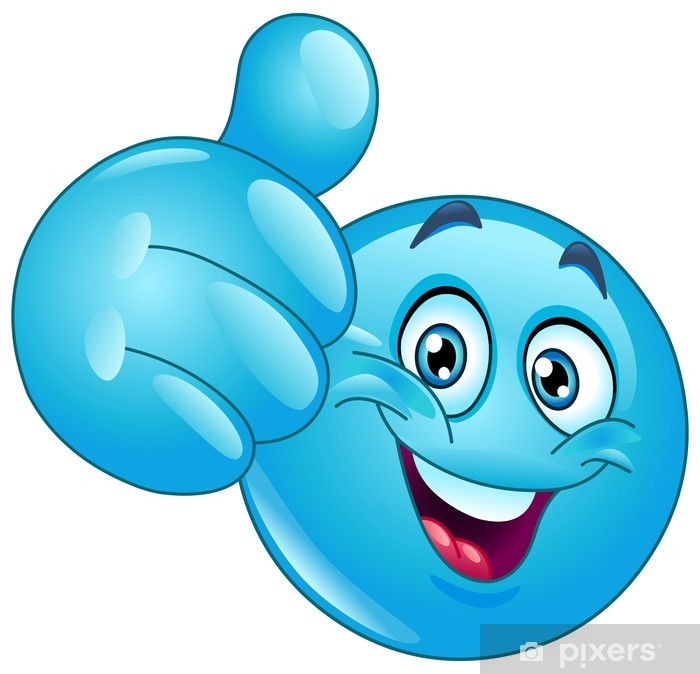 TISKOPIS MŠMT
- zveřejní jej způsobem umožňující dálkový přístup (polovina prosince)
- všechny přihlášky jsou stejné, rozesílají se na střední školy i s přílohami

POZITIVA:
- není potřeba počítač ani mobilní telefon

NEGATIVA:
- ke každé přihlášce se musí přiložit listinné kopie všech příloh,
- musí se doručit listinná přihláška se všemi přílohami do každé školy,
- musí se dohledat přesný název a adresu každé školy, kód oboru a jeho přesný název i se zaměřením,
- pozvánka ke zkouškám přijde doporučeným dopisem,
- ZZ neuvidí po vyhodnocení testů výsledky svého dítěte u JPZ
ÚDAJE Z TISKOPISU DO systému….
Nezbytné údaje o uchazeči a volbě oborů vzdělání (rodné číslo apod.) vkládá do systému škola uvedená na prvním místě,a to do 26.února 2024, druhá a třetí škola v pořadí zkontroluje údaje do 28.února 2024 podle své listinné přihlášky.
Systém vygeneruje registrační číslo uchazeče, které musí poslat zákonnému zástupci či uchazeči (buď s pozvánkou či samostatně) vždy ředitel první školy.
Neshody mezi zákonnými zástupci budou řešeny jako doposud, tzn. správním řízení se přeruší a zákonní zástupci budou vyzváni k dohodě a doložení prohlášení o dohodě, v případě neshody situaci řeší soud.
Systém bude také disponovat kontrolou (zobrazí notifikaci ředitelům škol), zda u uchazečů neexistuje podání více přihlášek než tři, resp. pět (jeden rodič podá tři přihlášky v listinné podobě a druhý jiné přihlášky v elektronické podobě).
POŘADÍ OBORŮ STŘEDNÍHO VZDĚLÁNÍ V PŘIHLÁŠCE
- uchazeč v přihlášce uvede pořadí oborů středního vzdělání, do kterých podává přihlášku
- pořadí uvedené v přihlášce vyjadřuje přednostní volbu oboru středního vzdělání

- po uplynutí termínu pro podání přihlášky nelze pořadí oborů středního vzdělání měnit

POKUD NEBUDE PŘILOŽENA NĚJAKÁ PŘÍLOHA, KTEROU ŘEDITEL ŠKOLY POŽADUJE, ŘEDITEL VYZVE ZZ K DOLOŽENÍ.
SHRNUTÍ PODÁNÍ PŘIHLÁŠKY
Přes webovou stránku- posílá se VYTIŠTĚNÝ VÝPIS NA VŠECHNY ŠKOLY
ON LINE – nic se neposílá papírově
TISKOPIS – na všechny školy papírově i s přílohami
MUSÍ BÝT DO 
20. ÚNORA 2024
ORGANIZACE JEDNOTNÉ PŘIJÍMACÍ ZKOUŠKY
Uchazeč, který se hlásí alespoň do jednoho oboru středního vzdělání, do kterého se koná jednotná zkouška, může jednotnou zkoušku konat dvakrát.

CZVV 1. března 2024 určí, který uchazeč kde a kdy koná JPZ  předá tyto informace ředitelům středních škol.
Rozdělovat se bude primárně podle vzdálenosti školy od bydliště a sekundárně podle kapacity školy pro JPZ.
Je možné přiřadit uchazeče 2 do jedné školy.
POZVÁNKY K JPZ
Ředitel školy může stanovit konání školní přijímací zkoušky s tím, že ale minimálně 1 termín musí být v jiný den, než jsou termíny JPZ.
 Ředitel střední školy může zadat termíny školních zkoušek konkrétním uchazečům v prostředí systému (s možností doplnění dalších informací), pokud ho bude využívat ke generování pozvánek.
Pozvánky k JPZ a školní přijímací zkoušce posílá ředitel školy, a to 14 dní před termínem konání, a to buď odesláním zprávy v systému (platí pro elektronicky podané přihlášky) nebo zašle v listinné podobě (platí pro výpisy a tiskopisy).
TERMÍNY
JEDNOTNÁ PŘIJÍMACÍ ZKOUŠKA:
Osmileté a šestileté: 16.a 17. dubna 2024

ŠKOLNÍ PŘIJÍMACÍ ZKOUŠKA:
Od 15.března do 23. dubna 2024

JPZ - NÁHRADNÍ TERMÍN PRO VŠECHNY OBORY:    29.4.+30.4.2024
ŠKOLNÍ PŘIJÍMACÍ ZKOUŠKA – náhradní: 
Od 24. dubna do 5. května 2024
Uchazeč,který se pro vážné důvody k řádnému termínu přijímací zkoušky nedostavil a svoji neúčast písemně nejpozději do 3 pracovních dnů omluvil řediteli školy, ve které měl přijímací zkoušku konat, koná zkoušku v náhradním termínu (na stejné škole,kde byl řádný termín).
 Ředitel školy může stanovit, že hodnotí splnění kritérií přijímacího řízení uchazečem také podle hodnocení na vysvědčeních z předchozího vzdělávání nebo dalších skutečností, které osvědčují vhodné schopnosti, vědomosti a zájmy uchazeče.
Hodnocení JPZ se na celkovém hodnocení splnění kritérií přijímacího řízení uchazečem podílí nejméně 60 %.
Uchazeči se do celkového hodnocení započítává lepší výsledek z písemného testu z českého jazyka a literatury a písemného testu z matematiky.
Další hodnocení splnění kritérií stanoví ředitel školy.
Ředitel školy může v rámci kritérií pro přijetí stanovit hranici úspěšnosti v jednotné zkoušce, ve školní přijímací zkoušce, v talentové zkoušce nebo v celkovém hodnocení při PŘ, které musí uchazeč dosáhnout jako nezbytné podmínky přijetí.
Průběh jednotné zkoušky v učebně
Při úvodní administraci zadavatel seznámí uchazeče s následujícími pravidly pro konání zkoušky: 
➢ psací potřeby – povolená pouze propiska, nesmí propíjet, nesmí být gumovatelná, nesmí psát slabě nebo přerušovaně 
➢ zápis odpovědí a jejich oprav – do ZA (nejde-li o uchazeče se SVP) 
➢ nepovolené pomůcky – např. mobilní telefony, chytré hodinky, kalkulačky 
➢ časový limit 
➢ možnost konání přestávek – SVP nebo zdravotní důvody
 ke konci zkoušky zadavatel upozorní na zbývající čas (10 min. a 5 min. před koncem) a příp. připomene uchazečům, že je nutné přepsat odpovědi do ZA.
ŠKOLNÍ PŘIJÍMACÍ ZKOUŠKA
termín musí být vyhlášen nejméně 14 dní předem
 v rozmezí 15. 3. – 23. 4. 2024 
2 termíny, alespoň jeden nekoliduje s JPZ 
náhradní termín 24. 4. – 5. 5. 
alespoň jeden termín nekoliduje s JPZ 
pozvánka se posílá nejméně 14 dní před konáním zkoušky
pozvánka pro náhradní termín nejméně 7 dní předem
VÝSLEDEK PŘIJÍMACÍHO ŘÍZENÍ
CZVV zveřejní škole výsledky JPZ  6.5.2024.
Ředitel školy 7.5.2024 zadá do informačního systému seznam uchazečů a jejich pořadí.
Uchazeči nesmí sdílet stejné pořadí.
Uchazeči, kteří nesplnili kritéria přijímacího řízení,mají uveden příznak „nesplnil kritéria“a pořadí nemají vyplněno.
Systém 8.5. 2024 rozdělí uchazeče do oborů podle jimi zvolené priority a zašle řediteli střední školy prostřednictvím systému informaci o stavu „přijetí/nepřijetí“ včetně důvodu nepřijetí (zda byl přijat do jiného boru či z kapacitních důvodů).
Umístí-li se uchazeč na místě opravňujícím k přijetí do více oborů středního vzdělání, bude přijat do oboru umístěného z těchto oborů na přednostnějším pořadí uvedeném na přihlášce, do ostatních oborů nebude přijat.
Ředitel 9.5. 2024 provede kontrolu a potvrdí výsledky.
V případě nesrovnalostí komunikuje ředitel s CZZV.

TEDY UCHAZEČ BUDE PŘIJAT JEN NA JEDNU ŠKOLU ČI PŘÍPADNĚ NEBUDE PŘIJAT NIKAM!!!
Ve dnech 10.,13.a 14. května 2024 – nahlížené do spisu pro ZZ, případně zletilé uchazeče.
Výsledky PŘ zveřejní všechny střední školy 15. května 2024.
Rozhodnutí o přijetí nebo nepřijetí ke vzdělávání se oznamují zveřejněním seznamu uchazečů pod přiděleným registračním číslem s výsledkem řízení u každého uchazeče.
Nepřijetí se nevydává ani u nepřijatých uchazečů.
Ve škole jsou výsledky zveřejněny nejméně 15 dní.
Seznam obsahuje také hodnocení jednotné zkoušky, školní přijímací zkoušky, talentové zkoušky a hodnocení ostatních kritérií, pokud jsou součástí přijímacího řízení.
Uchazeči v systému uvidí výsledky ve všech oborech, kam podali přihlášky, a to nejdříve po uzavření verifikace, tj. 9.5. či 10.5.2024.
Seznam se zveřejňuje na veřejném přístupném místě ve škole a způsobem umožňujícím dálkový přístup v informačním systému. Zveřejněním seznamu se považují rozhodnutí za oznámená.
Rozhodnutí o přijetí nebo nepřijetí ke vzdělávání se v písemné formě podle správního řádu nevyhotovuje a do spisu se nečiní záznam. Součástí spisu je seznam dle viz výše.

VZDÁNÍ SE PRÁVA NA PŘIJETÍ
  Uchazeč se může vzdát práva na přijetí do daného oboru středního vzdělání. Vzdáním se práva na přijetí do daného oboru středního vzdělání uchazeči nevzniká právo na přijetí do jiných oborů vzdělání v daném kole přijímacího řízení. Ředitel školy může takto uvolněné místo obsadit až v dalším kole přijímacího řízení.
ODVOLÁNÍ
Odvolání lze podat ve lhůtě 3 pracovních dnů ode dne zveřejnění výsledků přijímacího řízení .
Odvolání se podává proti výsledkům přijímacího řízení, né proti nepřijetí. Tzn. jedná se o opravné a podobné prostředky, tedy nemají vliv na přijetí. 
Odvolání proti nepřijetí z kapacitních důvodů nemá smysl. Uvolněná místa se obsazují v dalších kolech.
Smysl dává odvolání např. z důvodu chybného zadání, chybného hodnocení podle kritérií nebo narušení průběhu zkoušky.
DRUHÉ KOLO PŘIJÍMACÍHO ŘÍZENÍ
Ředitel může vyhlásil DRUHÉ KOLO – probíhá jako první – tři přihlášky.
SEZNAM VOLNÝCH MÍST – informační systém.

V PŘÍPADĚ OSMILETÝCH GYMNÁZIÍ SE NEPŘEDPOKLÁDÁ.


             ALE MŮŽE SE STÁT?!?!
TERMÍNY DRUHÉHO KOLA
Termín může být vyhlášen – do 18.5.2024
Termín podání přihlášky – do 24. 5. 2024.
Termín školní zkoušky: 8. – 12. 6. 2024
 1 řádný termín. 
Náhradní termín se nekoná. 
Pozvánka nejméně 7 dní předem. 
Výsledky budou škole zveřejněny 13. 6. 2024
Nahlížení do spisu – 18., 19. a 20. června 2024
Ředitel zveřejní výsledky - 21.6.2024
SHRNUTÍ
DO 20.2. 2024 PODAT PŘIHLÁŠKU!!!

CO DĚLAT?
- v průběhu ledna shánět PŘÍLOHY
- mít vybrané tři školy dle priority 
- rozhodnout se, jakou formou budete podávat přihlášku
NABÍZÍME….
KONZULTAČNÍ ODPOLEDNE:
1.2. 
6.2.
8.2.
13.2.
15.2.             VŽDY OD 13 DO 16.30 , v případě potřeby i jinak
Přihlášku podáme buď elektronicky, či vytiskneme VÝPIS či vyplníme tiskopis.
KDE JEŠTĚ HLEDAT POMOC
www.prihlaskynastredni.cz
www.msmt.cz
www.cermat.cz
www.edu.cz

ZKOUŠKA NA ZKOUŠKY -12.12.2023 proběhly
PŘIJÍMAČKY NANEČISTO – SCIO –placené